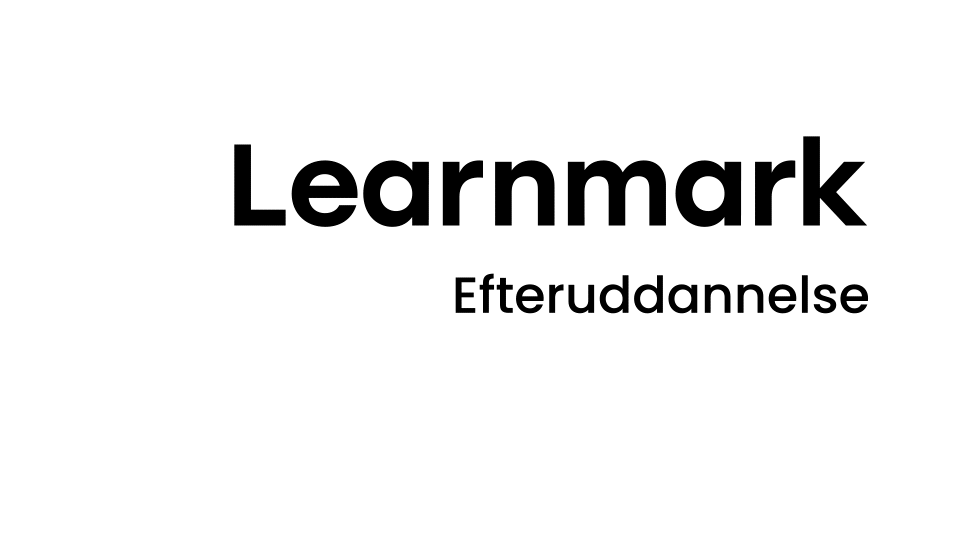 Robotter
Robotter, der opererer i lagre, er afhængige af AI og maskinlæring til at træffe beslutninger baseret på input fra deres omgivelser. 

Og ved hjælp af en kombination af video, audial, termisk og haptisk sensorer kan robotter måle omgivelsestemperatur og endda opfatte berøring. 

Hvis integration understøttes, dirigerer WMS-software deres aktiviteter.
AGV’er:
Automatiserede guidede køretøjer som bruger f.eks. et spor eller en magnetstribe til at finde rundt på lageret.

AMR’er:
Autonome mobile robotter er afhængige af indbyggede sensorer, computere og kort til at navigere på lageret og omdirigere, når det er nødvendigt.

AS/RS:
Automatiserede lager- og udtagningssystemer kan lagre og hente produkter, der er hjulpet af software, der styrer deres drift. Disse kan tage form af shuttles, kraner eller endda klatrerobotter.
Forskellige typer
Video

Video

Video
[Speaker Notes: Uddyb her: https://www.sap.com/denmark/products/scm/extended-warehouse-management/what-is-a-wms.html]
Anvendelse
Robotter til automatiseret ordre-pluk hos BKI.

Bevægelige emner hos Danfoss og Velux.

Pakkerobot hos Proshop.

Amazon
Fordele og udfordringer
Proshop
Droner
Droner:
Er udstyret med optiske sensorer og bruger dybe læringsteknologier til hurtigt at scanne genstande på høje og farlige steder og uploade de nyeste tal til WMS-systemet, forudsat at systemet kan understøtte integrationen.
Video
Wearables - augmented reality
Augmented Reality (AR):

Teknologi som involverer brug af et kamera til at fange et reelt miljø, såsom en gang på et lager, og overlapper derefter instruktioner eller oplysninger om det miljø – på en mobil enhed. 

AR smart briller giver f.eks. operatørerne mulighed for at udføre opgaver uden at bruge deres hænder. Disse apps kan kortlægge ruter, vise, hvor lokationer er placeret, og meget mere. 

Virtual Reality (VR) teknologier anvendes også til alt fra træning af løftevognsoperatører til at gøre leveringsruter mere sikre.
Video

Video

Video
Gruppe opgave
Diskuter to og to hvilke typer af ovenstående teknikker i bruger i jeres virksomhed. 

Diskuter også evt. problemer i forbindelse med brugen af disse.
AI og Machine Learning
Hvordan AI og maskinlæring bruges på lagret?

IoT-data strømmer ind i WMS fra utallige steder, bl.a. fra materialehåndteringsudstyr som transportbånd, smartphones og håndholdte enheder, RFID og meget mere. 
AI-systemer tager disse data og omdanner dem til brugbar indsigt, såsom tendenser, prognosemodeller og andre algoritmer, der hjælper virksomheder med at træffe vigtige beslutninger baseret på aktuelle forhold.

Gruppediskussion om, hvordan deltagerne tror, disse teknologier kan påvirke deres jobfunktioner i fremtiden.